The birth of christ
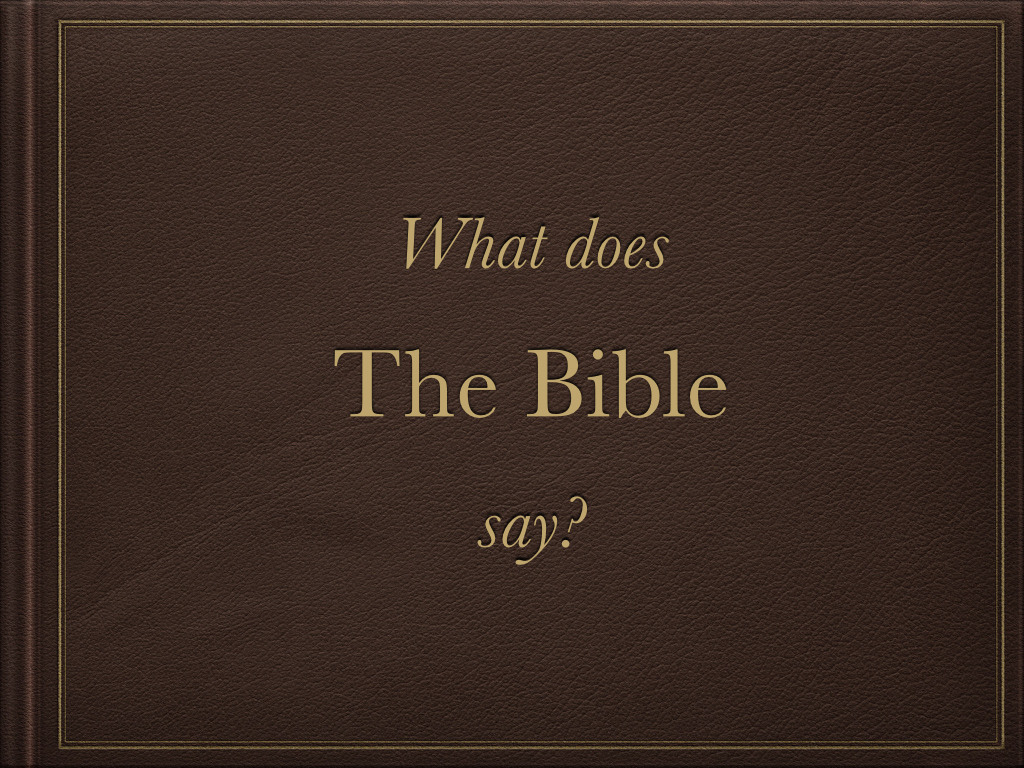 Mt 1:18-25

Lk 1 & 2
Introduction
"Christmas" (December 25th) is an annual holiday celebrated by many... 
Millions commemorate the birth of Jesus on this day 
Many consider it one of "the most holy" of religious holidays 

Were you aware that...? 
Christians in the NT did not celebrate the birth of Jesus as an annual observance 
Most Protestant churches did not begin celebrating Christmas until the 19th century
[Speaker Notes: "The New Testament provides no clues in this regard." - Encyclopedia Britannica The NT simply states that it happened in the days of Caesar Augustus and while Quirinius was governing Syria - Lk 2:1-2
Gal 4:4-5 “4 But when the fullness of the time had come, God sent forth His Son, born[a] of a woman, born under the law, 5 to redeem those who were under the law, that we might receive the adoption as sons.]
Introduction
Many churches today do not celebrate "Christmas" per se... 
They are content to abide in the apostles' doctrine - Ac 2:42 
They note Paul's warning regarding religious holidays - cf. Ga 4:9-11 
They value Jesus' warning regarding the traditions of men - cf. Mt 15:9
[Speaker Notes: Executable Outlines Mark Copeland]
Introduction
This does not in any way demean the importance of the birth of Jesus... 
It has great significance to both Christians and non-Christians 
It is something we should think about often (certainly more than once a year) 
It is an appropriate subject even at "Christmas time", just as are sermons on... 
Thankfulness around Thanksgiving 
Mothers on Mother's Day
Born of a Virgin (Mt 1:18-25)
18 Now the birth of Jesus Christ was as follows: After His mother Mary was betrothed to Joseph, before they came together, she was found with child of the Holy Spirit.
Born of a Virgin (Mt 1:18-25)
22 So all this was done that it might be fulfilled which was spoken by the Lord through the prophet, saying: 23 “Behold, the virgin shall be with child, and bear a Son, and they shall call His name Immanuel,” which is translated, “God with us.”
Born of a Virgin (Mt 1:18-25)
24 Then Joseph, being aroused from sleep, did as the angel of the Lord commanded him and took to him his wife, 25 and did not know her till she had brought forth he firstborn Son. And he called His name Jesus.
Born of the Holy Spirit         (Mt 1:18-25)
18 Now the birth of Jesus Christ was as follows: After His mother Mary was betrothed to Joseph, before they came together, she was found with child of the Holy Spirit.
Born of the Holy Spirit(Mt 1:18-25)
20 But while he thought about these things, behold, an angel of the Lord appeared to him in a dream, saying, “Joseph, son of David, do not be afraid to take to you Mary your wife, for that which is conceived in her is of the Holy Spirit..
After He was born (Mt 2:1-11)
2 Now after Jesus was born in Bethlehem of Judea in the days of Herod the king, behold wise men from the East came to Jerusalem, 2 saying, “Where is He who has been born King of the Jews? For we have seen His star in the East and have come to worship Him.”
[Speaker Notes: Fulfilled prophecy from Micha 5:2]
After He was born(Mt 2:1-11)
2 Now after Jesus was born in Bethlehem of Judea in the days of Herod the king, behold wise men from the East came to Jerusalem, 2 saying, “Where is He who has been born King of the Jews? For we have seen His star in the East and have come to worship Him.”
[Speaker Notes: Fulfilled prophecy from Micha 5:2]
After He was born(Mt 2:1-11)
8 And he sent them to Bethlehem and said, “Go and search carefully for the young Child, and when you have found Him, bring back word to me, that I may come and worship Him also.”
[Speaker Notes: Fulfilled prophecy from Micha 5:2]
After He was born(Mt 2:1-11)
9 When they heard the king, they departed; and behold, the star which they had seen in the East went before them, till it came and stood over where the young Child was. 10 When they saw the star, they rejoiced with exceedingly great joy.
[Speaker Notes: Fulfilled prophecy from Micha 5:2]
After He was born(Mt 2:1-11)
11 And when they had come into the house, they saw the young Child with Mary His mother, and fell down and worshiped Him. And when they had opened their treasures, they presented gifts to Him: gold, frankincense, and myrrh.
[Speaker Notes: Note they did not see Him in the manger]
After He was born(Mt 2:1-11)
11 And when they had come into the house, they saw the young Child with Mary His mother, and fell down and worshiped Him. And when they had opened their treasures, they presented gifts to Him: gold, frankincense, and myrrh.
[Speaker Notes: Three gifts mentioned…. No mention of number of wise men]
Born of a Virgin (Lk 1:26-35)
26 Now in the sixth month the angel Gabriel was sent by God to a city of Galilee named Nazareth, 27 to a virgin betrothed to a man whose name was Joseph, of the house of David. The virgin’s name was Mary.
Born of a Virgin (Lk 1:26-35)
26 Now in the sixth month the angel Gabriel was sent by God to a city of Galilee named Nazareth, 27 to a virgin betrothed to a man whose name was Joseph, of the house of David. The virgin’s name was Mary.
Born of a Virgin (Lk 1:26-35)
34 Then Mary said to the angel, “How can this be, since I do not know a man?”
Born of the Holy Spirit(Lk 1:26-35)
35 And the angel answered and said to her, “The Holy Spirit will come upon you, and the power of the Highest will overshadow you; therefore, also, that Holy One who is to be born will be called the Son of God.
Who was Born(Lk 1:26-35)
31 And behold, you will conceive in your womb and bring forth a Son, and shall call His name Jesus. 32 He will be great, and will be called the Son of the Highest; and the Lord God will give Him the throne of His father David
Who was Born(Lk 1:26-35)
35 And the angel answered and said to her, “The Holy Spirit will come upon you, and the power of the Highest will overshadow you; therefore, also, that Holy One who is to be born will be called the Son of God.
Who was Born(Lk 1:26-35)
33 And He will reign over the house of Jacob forever, and of His kingdom there will be no end.”
Where He was Born(Lk 2:1-7)
4 Joseph also went up from Galilee, out of the city of Nazareth, into Judea, to the city of David, which is called Bethlehem, because he was of the house and lineage of David, 5 to be registered with Mary, his betrothed wife, who was with child. 6 So it was, that while they were there, the days were completed for her to be delivered
Where He was Born(Lk 2:1-7)
4 Joseph also went up from Galilee, out of the city of Nazareth, into Judea, to the city of David, which is called Bethlehem, because he was of the house and lineage of David, 5 to be registered with Mary, his betrothed wife, who was with child. 6 So it was, that while they were there, the days were completed for her to be delivered
Where He was Born(Lk 2:1-7)
7 And she brought forth her firstborn Son, and wrapped Him in swaddling cloths, and laid Him in a manger, because there was no room for them in the inn.
Joy Over His Birth(Lk 2:8-20)
10 Then the angel said to them, “Do not be afraid, for behold, I bring you good tidings of great joy which will be to all people. 11 For there is born to you this day in the city of David a Savior, who is Christ the Lord.
Joy Over His Birth(Lk 2:8-20)
13 And suddenly there was with the angel a multitude of the heavenly host praising God and saying: 14 “Glory to God in the highest, And on earth peace, goodwill toward men!”
Joy Over His Birth(Lk 2:8-20)
20 Then the shepherds returned, glorifying and praising God for all the things that they had heard and seen, as it was told them.
Conclusion
The significance of the birth of Jesus is that it made possible... 
The establishment of the kingdom of God 
Redemption and salvation from sin for both Jew and Gentile 
Peace and goodwill among men 

Of course, such things would not have been possible without the subsequent... 
Suffering and death of Jesus on the cross 
Resurrection and ascension of Christ to the right hand of God 
Sending the Holy Spirit to guide the apostles into all the truth
Conclusion
Which may be why Jesus did not ask His disciples to commemorate His birth... 
But His death - 1Co 11:23-26 
Which they did weekly, not annually - Ac 20:7


Whenever one reflects on Jesus' birth, they should ask themselves: "He came to be my Lord and Savior, to save me from sins and reign as King in my heart; have I fulfilled the significance of His birth by responding to the significance of His death and resurrection ...?" - cf. Ac 2:36-38